TOP TEN MOST POPULOUS COUNTRIES IN 2015 AND IN 2050
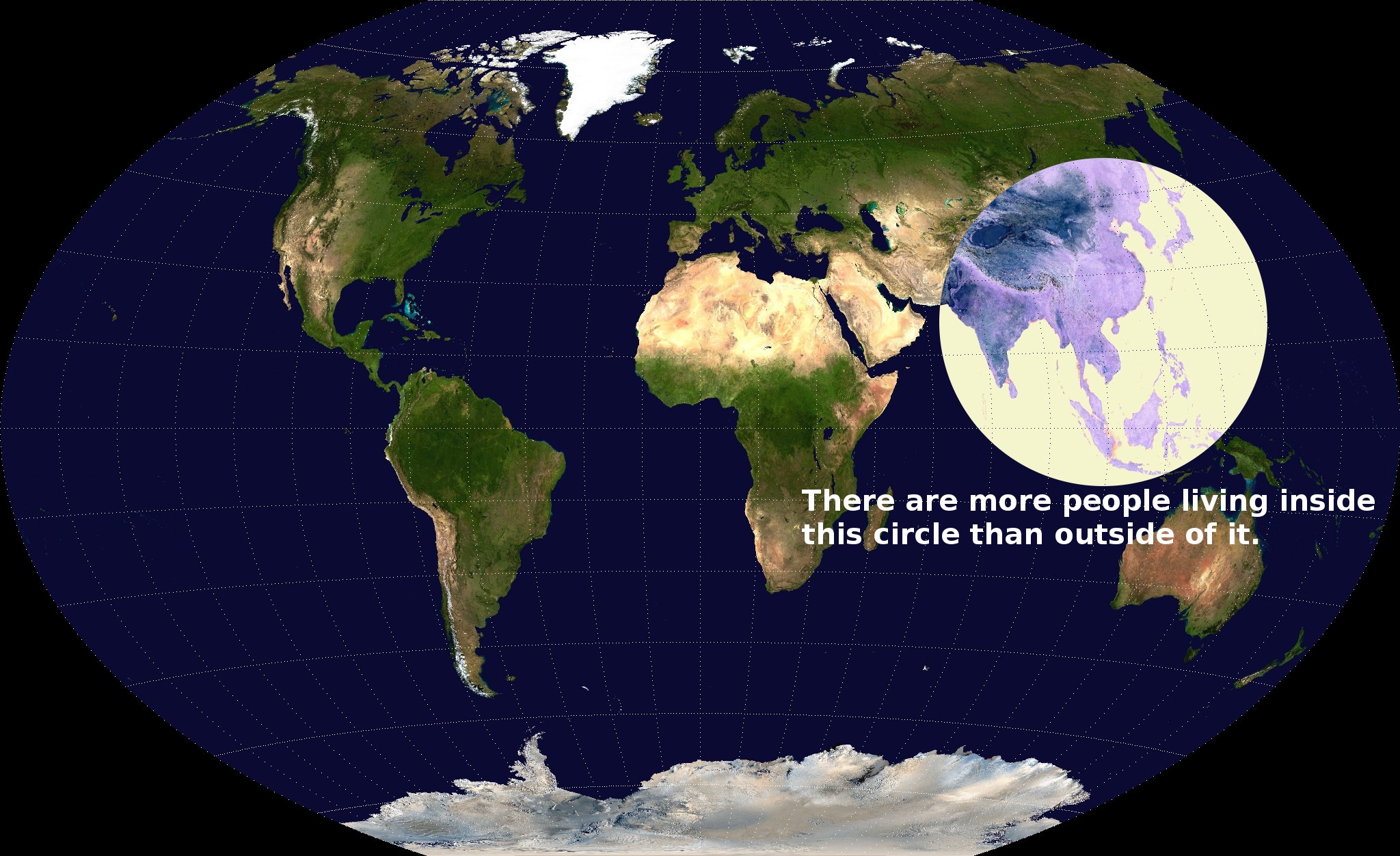 How would we determine if the statement under the circle is true?